Центр исследований гражданского обществаи некоммерческого сектора
Участие россиян в денежных пожертвованиях
Ирина Мерсиянова
директор Центра исследований гражданского обществаи некоммерческого сектора НИУ «Высшая школа экономики»
Москва, 2019
Информационная база исследования
Источник данных — результаты всероссийских опросов населения, проведённых Центром исследований гражданского общества и некоммерческого сектора НИУ ВШЭ в рамках мониторинга состояния гражданского общества при поддержке Программы фундаментальных исследований НИУ ВШЭ. 
Инструментарий исследования — И.В. Мерсиянова и Л.И. Якобсон.
В том числе:
Результаты всероссийского опроса населения (2019, N = 2011)
Опрашивалось городское и сельское население 18+. Метод сбора данных — личное интервью (face-to-face) по месту жительства респондента. Опрос проводился на территории 43 субъектов Российской Федерации по многоступенчатой стратифицированной территориальной случайной выборке домохозяйств. 
Результаты всероссийских опросов населения (2008–2017 гг., N = 1500-2000 респондентов)
2
Частота совершения денежных пожертвований
Доли россиян, вовлеченных в денежные пожертвования
(% от опрошенных, динамика 2007-2019 гг.)
3
Участие россиян в денежных пожертвованиях
За последний год Вы делали благотворительные пожертвования, давали незнакомым Вам нуждающимся людям деньги (включая просящих милостыню)? Если да, то как часто? 
(% от опрошенных, один ответ)
4
Участие в денежных пожертвованиях и социально-демографические характеристики
За последний год Вы делали благотворительные пожертвования, давали незнакомым Вам нуждающимся людям деньги (включая просящих милостыню)? (% от опрошенных в группах)
Пол
Возраст
5
Участие в денежных пожертвованияхи социально-демографические характеристики
За последний год Вы делали благотворительные пожертвования, давали незнакомым Вам нуждающимся людям деньги (включая просящих милостыню)? (% от опрошенных в группах)
6
Участие в денежных пожертвованияхи социально-демографические характеристики
За последний год Вы делали благотворительные пожертвования, давали незнакомым Вам нуждающимся людям деньги (включая просящих милостыню)? (% от опрошенных в группах)
7
Участие в денежных пожертвованияхи социально-демографические характеристики
За последний год Вы делали благотворительные пожертвования, давали незнакомым Вам нуждающимся людям деньги (включая просящих милостыню)? (% от опрошенных в группах)
8
Участие в денежных пожертвованияхи социально-демографические характеристики
За последний год Вы делали благотворительные пожертвования, давали незнакомым Вам нуждающимся людям деньги (включая просящих милостыню)? (% от опрошенных в группах)
9
Участие в денежных пожертвованияхи социально-демографические характеристики
За последний год Вы делали благотворительные пожертвования, давали незнакомым Вам нуждающимся людям деньги (включая просящих милостыню)? (% от опрошенных в группах)
10
Формы совершения денежных пожертвований
В каких формах Вы осуществляли свои денежные пожертвования? 
(% от опрошенных, любое число ответов)
11
Основные формы совершения денежных пожертвований в динамике
В каких формах Вы осуществляли свои денежные пожертвования? 
(% от опрошенных, любое число ответов)
12
Участие в денежных пожертвованиях через интернет
Что из перечисленного на карточке Вам приходилось делать в интернете хотя бы один раз в течение последних трёх месяцев? (% от опрошенных, любое число ответов)
13
Денежные пожертвования как форма участия в деятельности НКО
В каких формах Вы принимаете участие в деятельности общественных объединений и других некоммерческих организаций, общественных гражданских инициатив? В каких формах Вы хотели бы принимать участие в деятельности этих организаций, инициатив в ближайшие 2-3 года? 
(% от участвующих в НКО)
14
Каким организациям и гражданским инициативам хотели бы помогать деньгами, делать пожертвования?
Каким организациям и гражданским инициативам  Вы хотели бы помогать деньгами, делать пожертвования? (% от участвующих в НКО, любое число ответов)
15
Сумма денежных пожертвований
Какую сумму в целом составили эти Ваши пожертвования за последний год, хотя бы приблизительно? (% от жертвователей, один ответ)
16
На что сейчас проще всего привлечь пожертвования?
На Ваш взгляд, на что сейчас проще всего привлечь пожертвования? 
(% от опрошенных, любое число ответов)
17
На какие нужды делаются денежные пожертвования?
На что, на какие нужды Вы делаете денежные пожертвования? 
(% от опрошенных, любое число ответов)
18
Условия совершения денежных пожертвований
При каких условиях Вы бы стали делать денежные пожертвования? (% от опрошенных, один ответ)
19
Условия совершения денежных пожертвований в динамике
При каких условиях Вы бы стали делать денежные пожертвования? (% от опрошенных, один ответ)
20
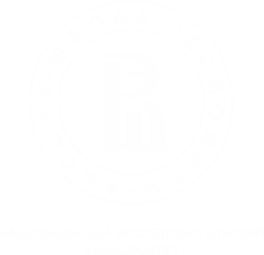 imersianova@hse.ru
+7(495) 623 88 03
grans.hse.ru